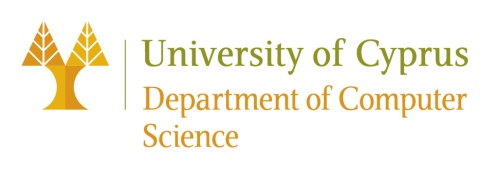 EPL646: Advanced Topics in Databases
Where do Databases and Digital Forensics meet?A Comprehensive Survey and Taxonomy
Danilo B. Seufitelli, Michele A. Brandão, Ayane C. A. Fernandes, Kayque M. Siqueira, and Mirella M. Moro. 2023. Where do Databases and Digital Forensics meet? A Comprehensive Survey and Taxonomy. SIGMOD Rec. 52, 3 (September 2023), 18–29. https://doi.org/10.1145/3631504.3631508
Presented by Canciu Ionut - Cristian: icanci01@ucy.ac.cy
2024
1
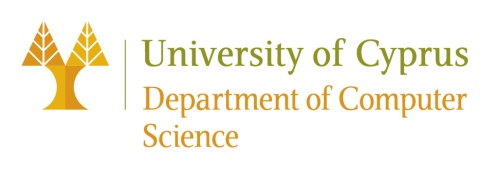 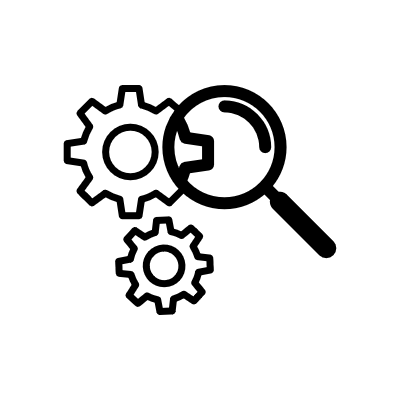 Introduction
Growing Intersection of Fields
Increasing relevance of the nexus between digital forensics and databases due to the surge in data volume and mobile applications on the web
Rise in Cyber Attacks
Increase in cyber-attacks motivates the need for advanced forensic methods and enhanced database security
Importance of Digital Forensics (DF)
Crucial for reconstructing cybercrimes and developing prevention mechanisms, focus on analysing data for crime evidence
Systematic Literature Review (SLR)
The research uses an SLR protocol to derive insights from digital forensics, specifically targeting database-related studies within the field
Taxonomy Proposal
A new taxonomy is proposed to categorize research at the nexus of digital forensics and databases
Research Objectives
The main objectives – identifying how data exploration aids in DF and developing a better categorization of works at the intersection of these areas – emphasis on cyber-attacks and criminal intelligence
2
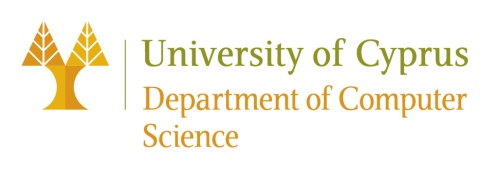 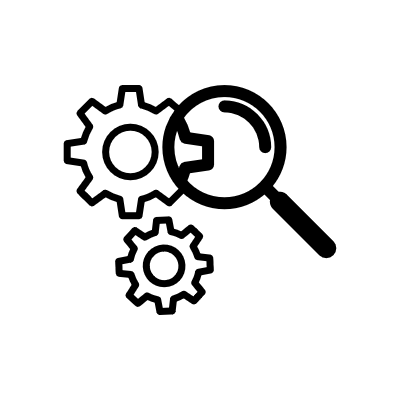 Motivation for the Study
Escalating Cybersecurity Threats
Exponential growth in digital data
Increase of mobile/web applications
Gap in Existing Literature
Necessity for specialized research at the nexus of digital forensics and database management
“There is no related work on the intersection of DB and DF besides ours”
Prospects for Advancements in Social and Technical Spheres
Significant contributions to both the social and technical-scientific communities
Understanding and integration of digital forensics and database management
Provide professionals with knowledge and tools
During investigations, data may be accurately gathered, safeguarded, and examined
3
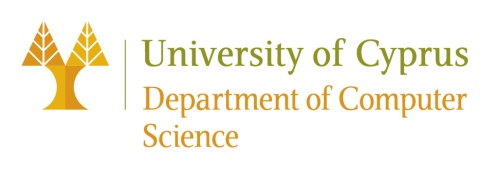 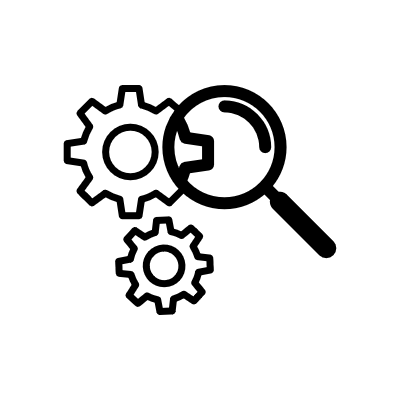 MethodologySystematic Literature Review (SLR)
Seven-stage protocol from Kitchenham and Charters’
Stage 1: Establish questions for investigation
Stage 2: Identify and construct search strings/query phrases
Stage 3: Set criteria for inclusion and general criteria for exclusion
Stage 4: Conduct literature search
Stage 5: Establish precise criteria for exclusion
Stage 6: Curate literature and discern prevalent motifs
Stage 7: Categorize publications
4
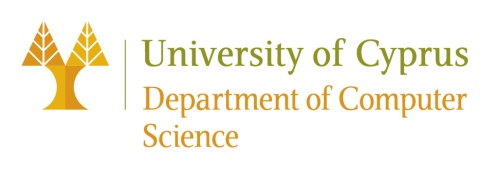 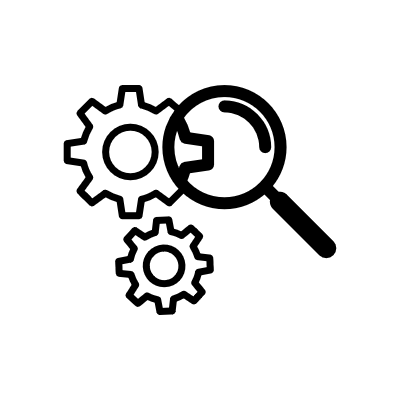 1. Research Questions
At what time and location were these studies made public?

    What variety of research exists in this field?

    What is the central theme of employing data analytics in digital forensic investigations?

    What are the recent developments and foreseeable obstacles in this field?

    Which questions in this domain have not yet been resolved?
5
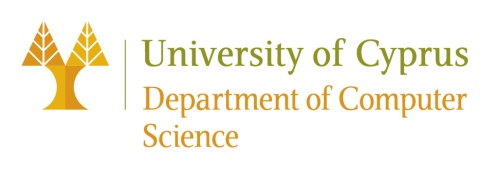 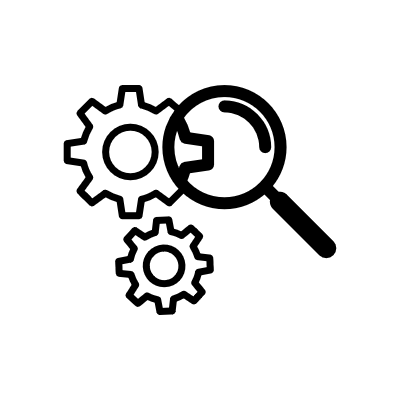 2. Search Strings
Initially: “data forens” – focusing on title, abstract, keywords
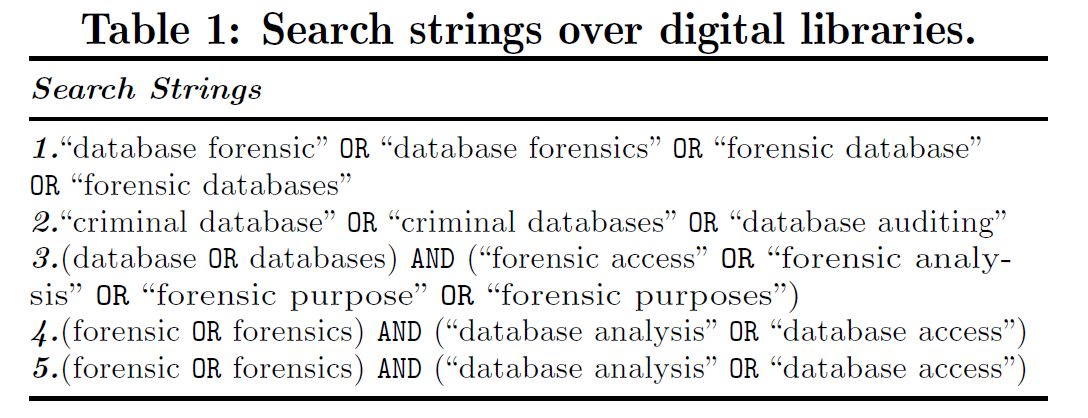 6
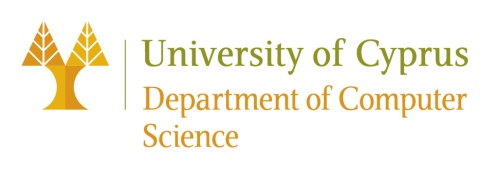 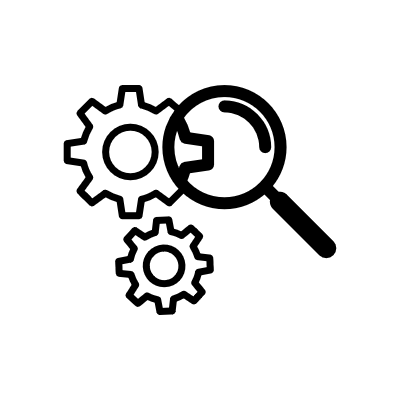 3. Inclusion/General Exclusion Criteria
Inclusion Criteria
Databases and Digital Forensics
Exclusion Criteria
Missing abstract
Only abstract
Prior iteration of a different investigation
Not a primary study
No access to full content
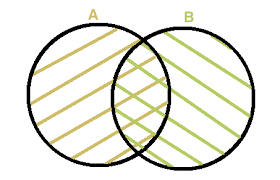 DB
DF
7
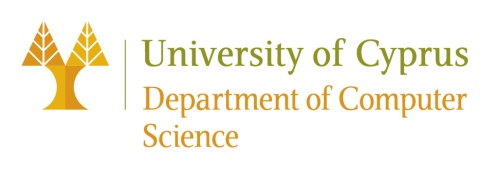 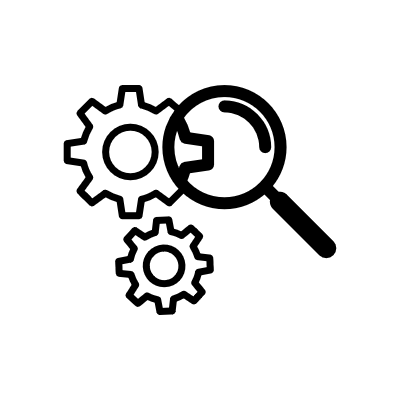 4. Conduct literature search
Digital Libraries
Scopus (3,836)
Science Direct (2,042)
Web of Science (756)
IEEE Xplore (289)
Overall: 6,923
8
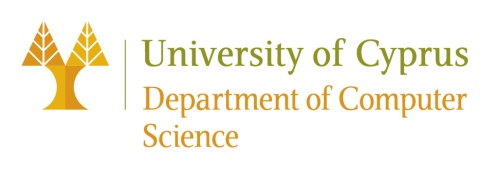 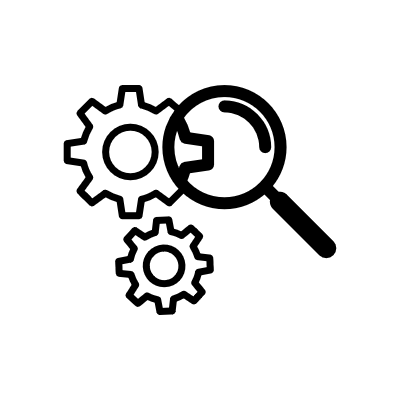 5. Specific exclusion Criteria
Keep only what is in the domain of Computing and Engineering
Exclude unrelated disciplines, such as biomedicine, biology, genetic forensic science

493 relevant publications
9
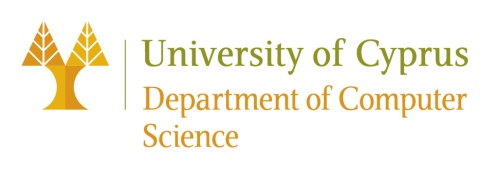 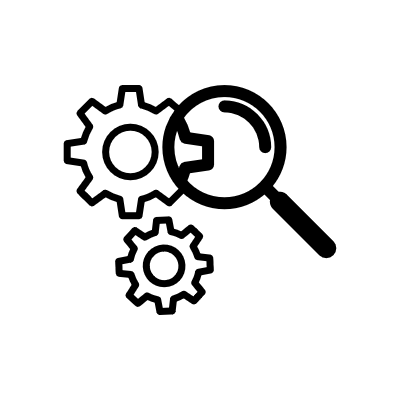 6. Common Theme
Remove those that do not meet the inclusion criteria
151 remained
Apply again the exclusion criteria
101 remained
10
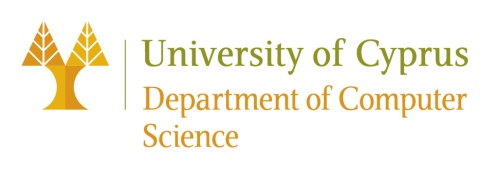 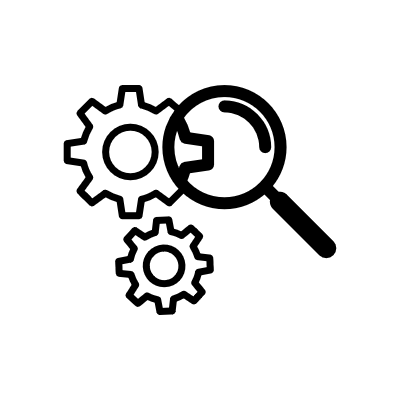 7. Proposed Classifications
SLR for 91 publications
52 categorized:
Cyber Attacks
Criminal Intelligence
Major classes
DBMS
Data Building
Cyber Attacks
Criminal Intelligence
Three individuals voluntarily categorized 101 documents by hand
Further analysis resulted in excluding 10 more publications
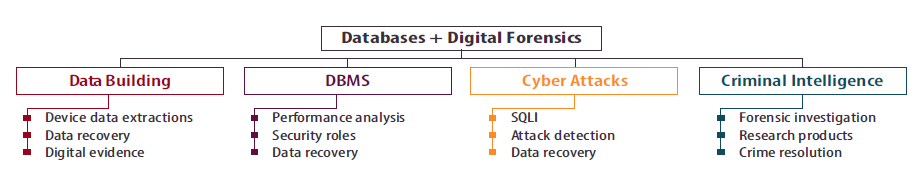 11
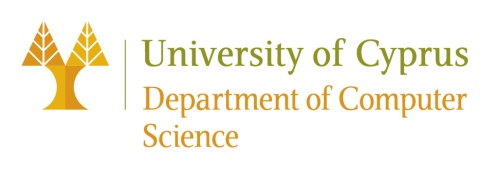 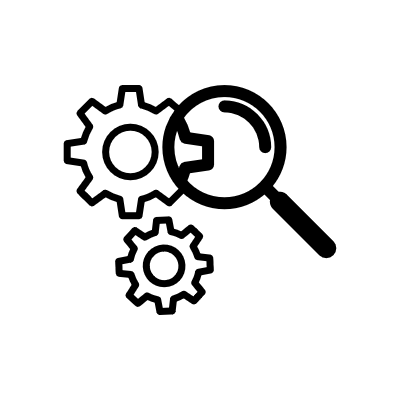 What are Forensics?
Find relationship between people, placed, events
Provide support in examining and making decisions on civil and criminal legal matters
Skills spanning various fields (such as chemistry, biology, and computing)
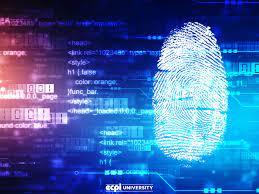 12
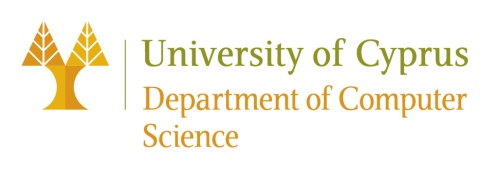 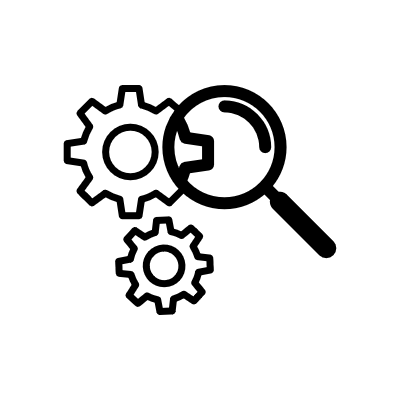 What are Digital Forensics?
“Digital forensics (sometimes known as digital forensic science) is a branch of forensic science encompassing the recovery, investigation, examination, and analysis of material found in digital devices, often in relation to mobile devices and computer crime” - Wikipedia
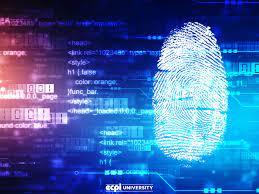 13
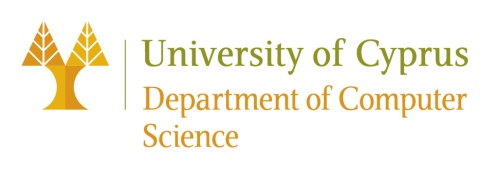 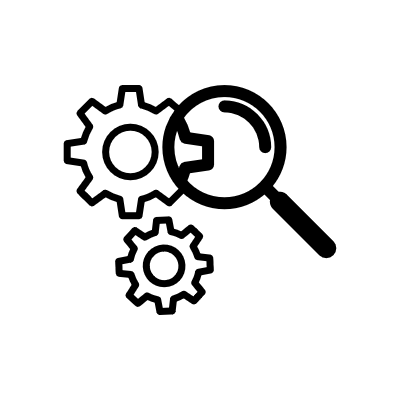 Importance of Digital Forensics in Investigating Digital Crimes
Pivotal role in the modern landscape of cybersecurity, crucial tool for investigating and mitigating digital crimes 
Large range of illegal activities from data breaches to cyberterrorism 
Digital forensics enables investigators to accurately analyse digital evidence, reconstruct events leading to the crime, and identify perpetrators
Methodologies and practices are essential for ensuring the integrity of evidence, fundamental for legal proceedings. 
Digital forensics not only aids in resolving past offenses but also contributes significantly to developing preventive measures against potential future threats, safeguarding digital assets and reinforcing the overall cybersecurity framework
Image Credits: hackingarticles
14
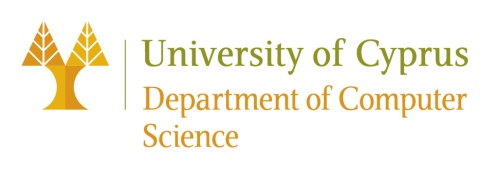 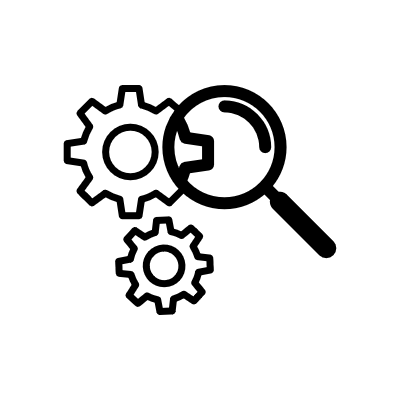 Classification Summary
Data Building – solve problems with data
DBMS – usage of DBMS systems in digital forensics
Cyber Attacks – targeting databases or confidential information
Criminal Intelligence – apply data to investigate/solve digital crimes
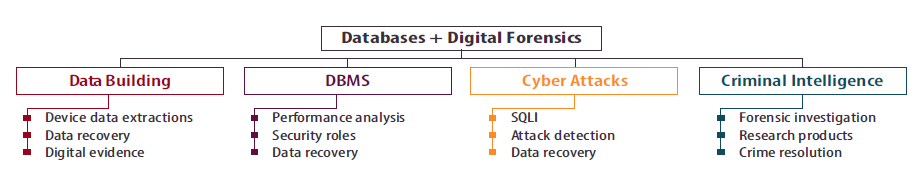 15
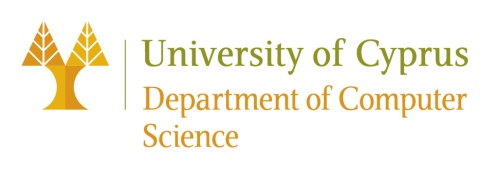 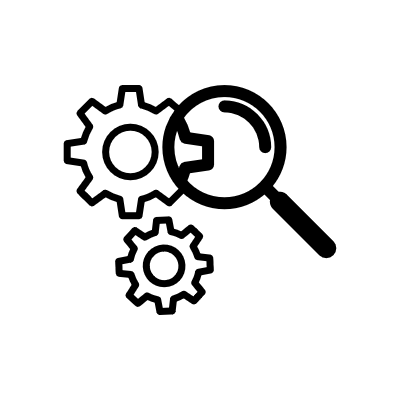 Cyber Attacks
Cyber Attack Dynamics: exploit system vulnerabilities using sophisticated techniques for malicious practices like identity theft and fraud
Classification of Cyber Attacks: various cyber-attacks such as domain hijacking, network intrusion, and particularly SQL Injection (SQLi)  need for forensic analysis tools and methodologies to detect, analyse, and recover from these attacks
SQL Injection (SQLi) Explained: attackers manipulate SQL code, often through application input fields, to bypass security measures and access sensitive database information
16
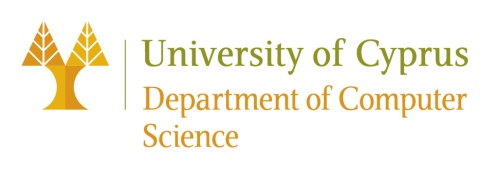 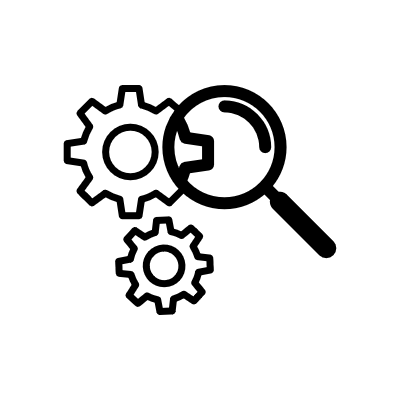 Publications on Cyber Attacks
17
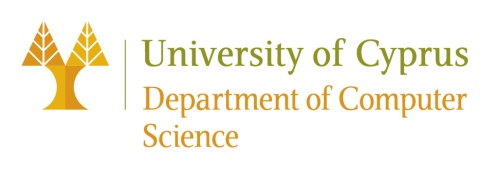 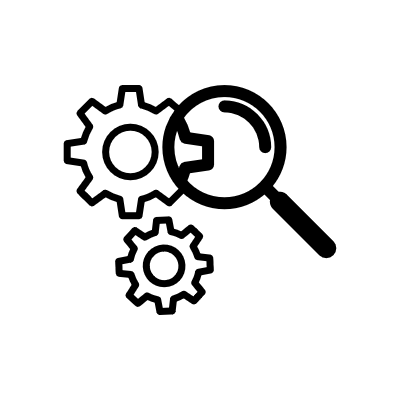 Criminal Intelligence
Criminal Intelligence Focus: utilize digital forensics for database content analysis, incident investigation, and constructing timelines of illicit activities
Outcomes and Solutions: develop research products and solutions that leverage forensic and computational methods to effectively resolve digital crimes

Total 40 papers
18
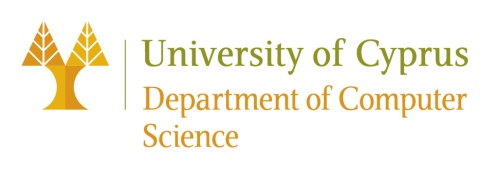 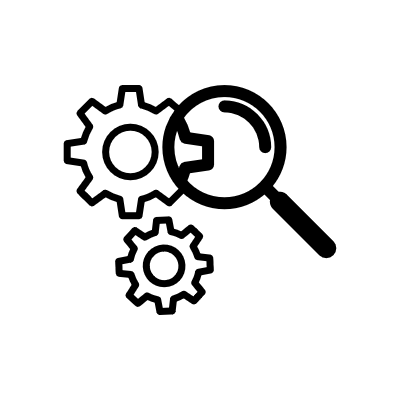 Publications on Criminal IntelligenceForensics Investigation
19
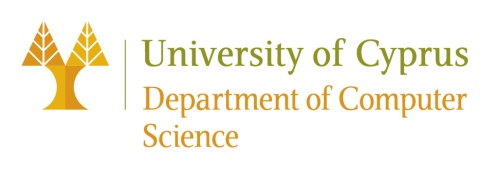 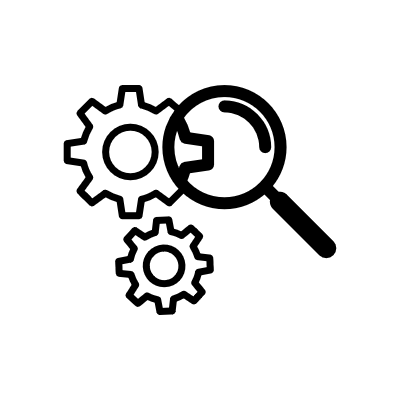 Publications on Criminal IntelligenceResearch Products
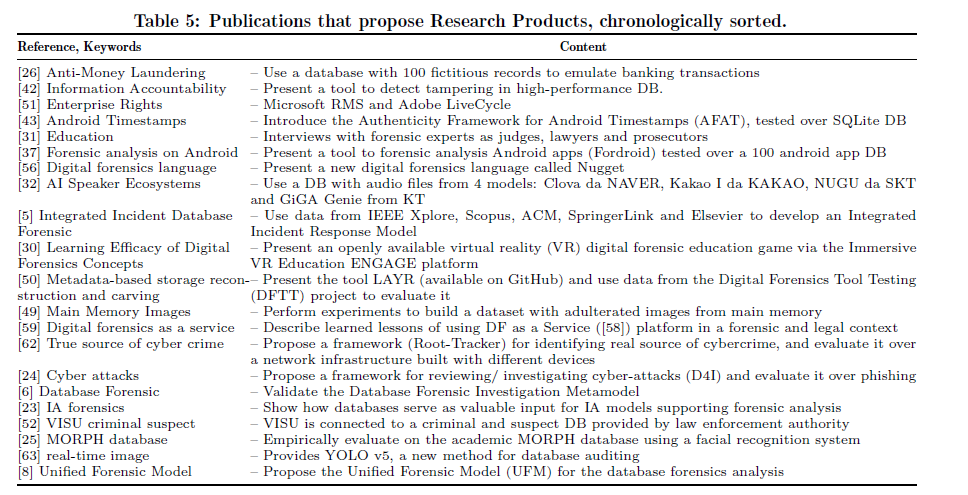 20
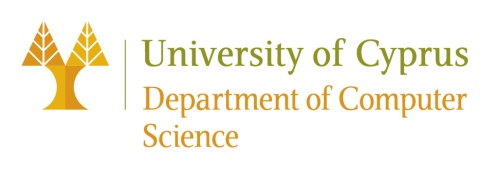 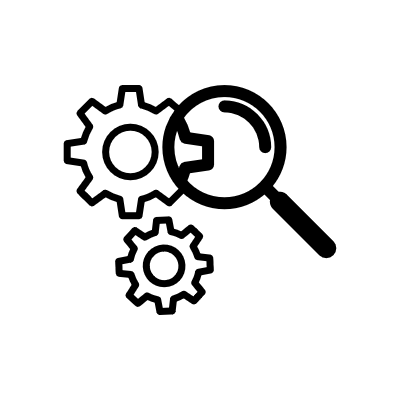 Publications on Criminal IntelligenceCrime Resolution
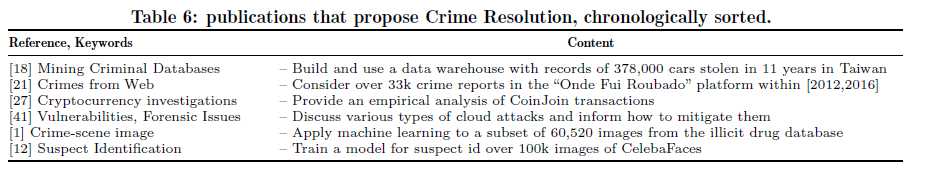 21
[Speaker Notes: Silveira and Brand˜ao [21] collect data from websites
with crime occurrences and apply clustering
analysis to discover crime patterns. They highlight
that more than 41% of the crimes were not reported,
most of which are thefts and robberies occurring at
night and dawn. Moreover, minor offenses present
different patterns of serious crimes, and crime patterns
differ in rich and poor neighborhoods.]
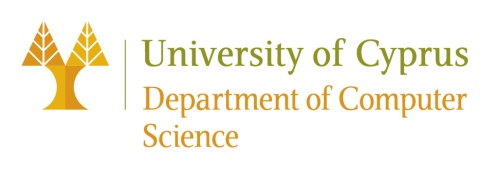 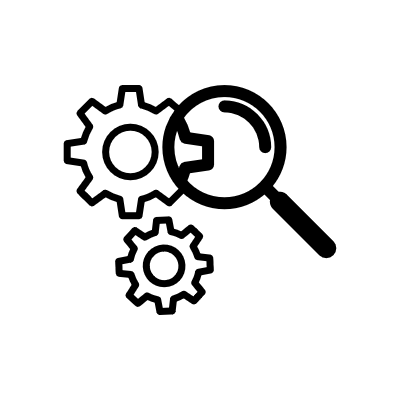 Publications on Criminal IntelligenceCrime Resolution
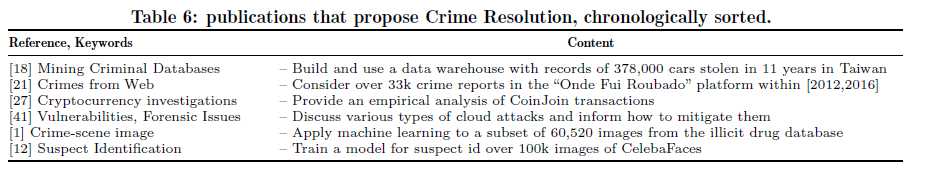 Silveira and Brand˜ao [21] collect data from websites with crime occurrences and apply clustering analysis to discover crime patterns. They highlight that more than 41% of the crimes were not reported, most of which are thefts and robberies occurring at night and dawn. Moreover, minor offenses present different patterns of serious crimes, and crime patterns differ in rich and poor neighborhoods.
22
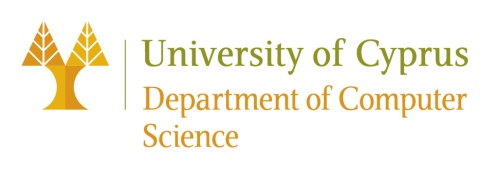 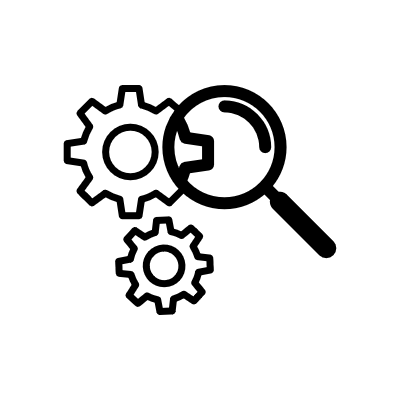 Publications by phase
Prevention – prevent cybercrime
Detection – identify evidence
Recovery – recover data and/or systems
Restore corrupted/deleted data
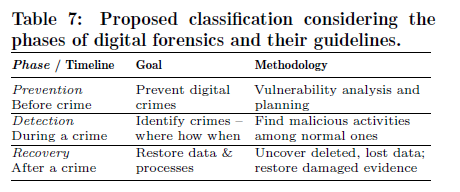 23
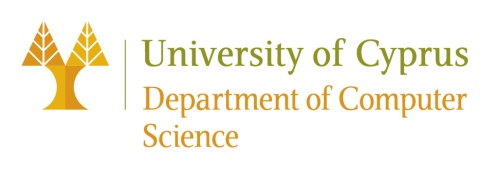 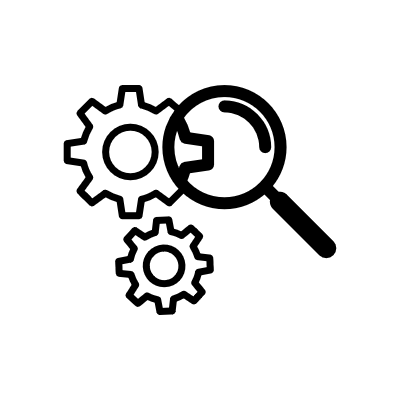 Publications by phase
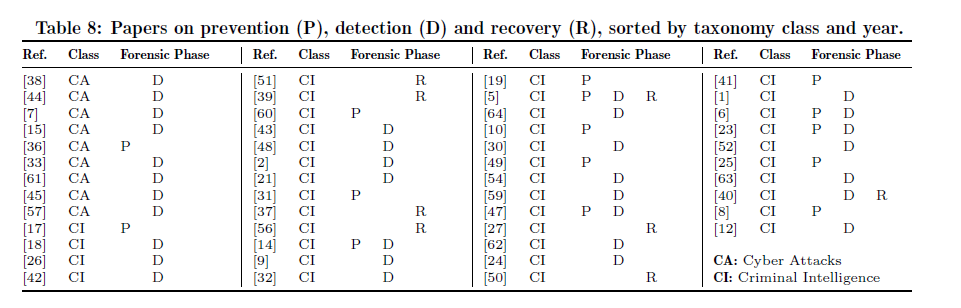 24
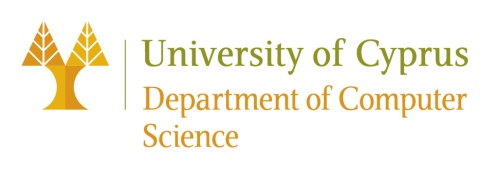 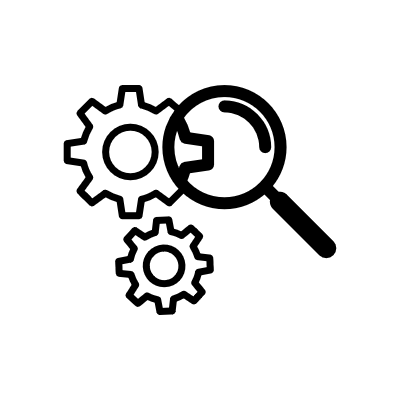 Practical Implications for Forensics and Database Professionals
Enriched Collaboration
Necessity for stronger collaboration between forensics experts and database professionals to develop more effective strategies for preventing, detecting, and resolving cyber threats
Innovative Forensic Tools and Techniques
Importance of continuously innovating forensic methodologies and tools that leverage database insights, improving the accuracy and efficiency of digital crime investigations
25
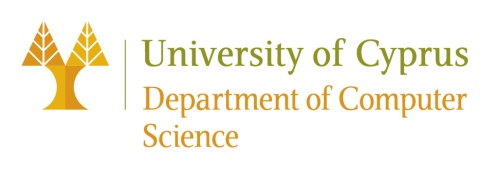 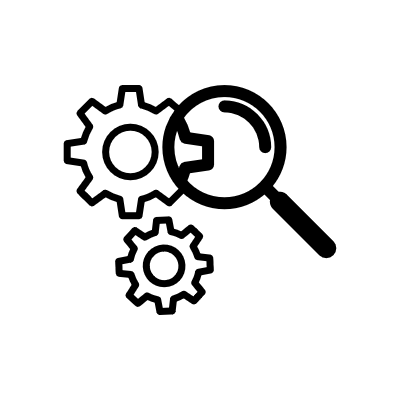 Answering Research Questions
At what time and location were these studies made public?

    What variety of research exists in this field?

    What is the central theme of employing data analytics in digital forensic investigations?

    What are the recent developments and foreseeable obstacles in this field?

    Which questions in this domain have not yet been resolved?
2017 onwards
mostly quantitative
classification categories + phases
organize/store  investigation
large storage  more processing
diversity of software
new technologies  new cyberattacks
26
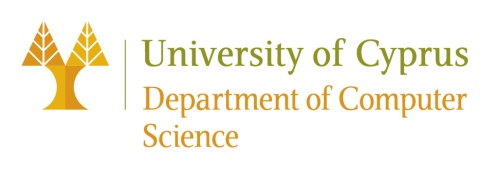 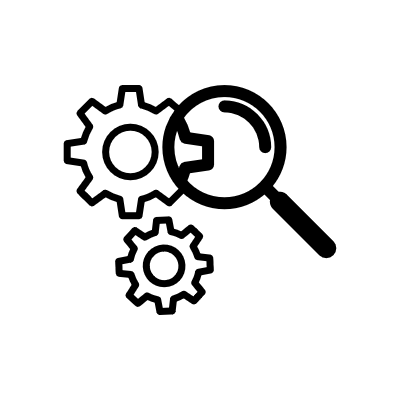 Conclusion
Interdisciplinary Integration: Highlighted the critical intersection between digital forensics and database management, importance in addressing contemporary digital crimes
Taxonomy Contribution: Established a comprehensive taxonomy categorizing research in the overlap of digital forensics and databases, easier navigation and understanding of the field
Identified Gaps and Trends: Uncovered significant gaps in existing literature and emerging trends, setting the stage for future research
Practical Implications: Emphasized the practical applications of the study's findings in enhancing digital crime investigations and contributing to more robust cybersecurity measures
Call to Action: Encouraged continued exploration and collaboration between digital forensics experts and database professionals to drive innovation and effectiveness in combating digital crimes
27
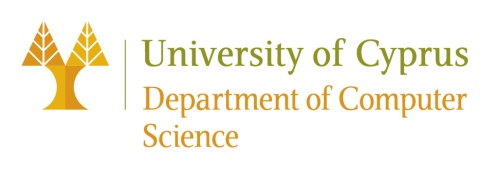 Thank you!!
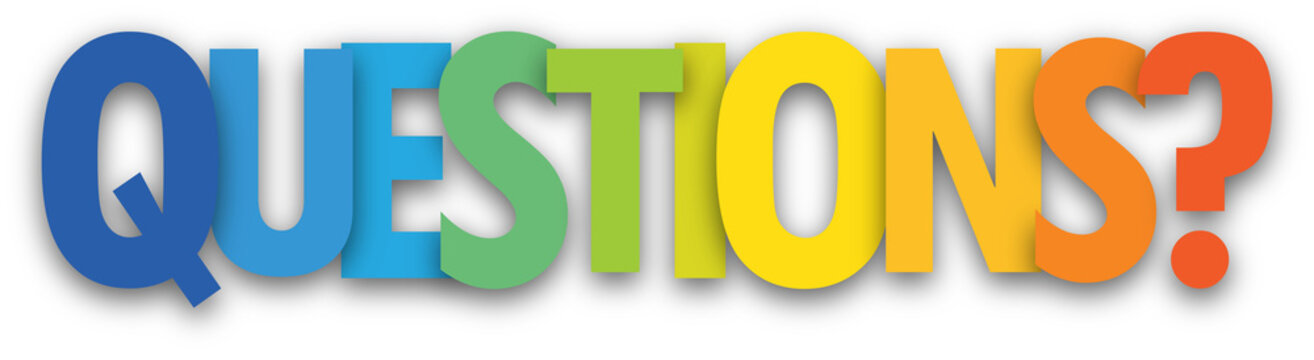 28